At the Speed of Data: Automating Threat Information to Improve Incident Response
Denise Anderson - Financial Services ISAC
George Johnson – NC4
Evolution of Cyber Security and the Cyber Intelligence Problem
Yesterday’s Security
Today’s Problem
Tomorrow’s Solution
?
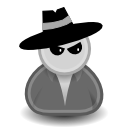 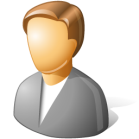 ?
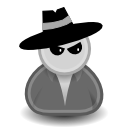 ?
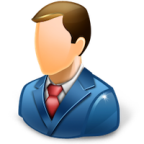 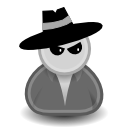 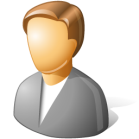 ?
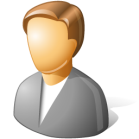 ?
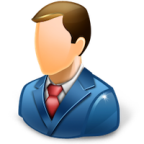 ?
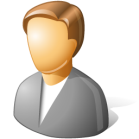 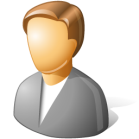 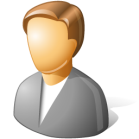 Network Awareness
Protect the perimeter and patch the holes to keep out threats share knowledge internally.
Intelligence Sharing
Identify and track threats, incorporate knowledge and share what you know manually to trusted others, which Is extremely time consuming and ineffective in raising the costs to the attackers.
Situational Awareness
Automate sharing – develop clearer picture from all observers’ input and pro-actively mitigate.
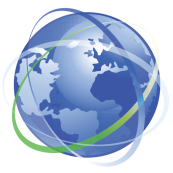 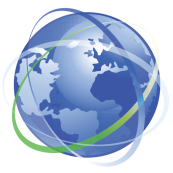 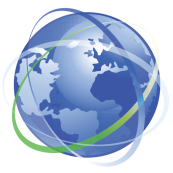 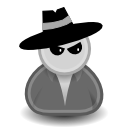 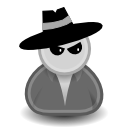 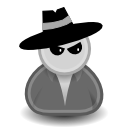 Increasing Cyber Risks
Malicious actors have become much more sophisticated & money driven.
Losses to US companies now in the tens of millions; WW hundreds of millions.
Cyber Risks are now ranked #3 overall corporate risk on Lloyd’s 2013 Risk Index.
Manually Sharing Ineffective
Expensive because it is slow manual process between people.
Not all cyber intelligence is processed; probably less than 2% overall = high risk.
No way to enforce cyber intelligence sharing policy = non-compliance.
Solving the Problem
Security standards recently matured.
Cyber Intelligence Sharing Platform revolutionizing sharing and utilization of threat intelligence.
3
[Speaker Notes: * McAfee Center for Strategic and International Studies;  **Lloyd Risk Index 2013]
Cyber Intelligence Problem
Typical Sharing of Intelligence Today
Machines detect threats, typically stored in proprietary formats or PDFs
People export data and manually share via multiple media types
Other people rarely get a full picture of ongoing threats
Only some threats are mitigated
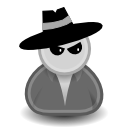 4
1
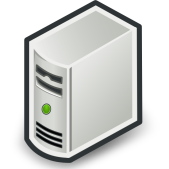 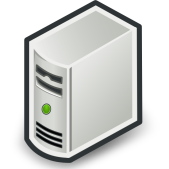 Org A
3
Org B
Email/phone, 
Secure portal
2
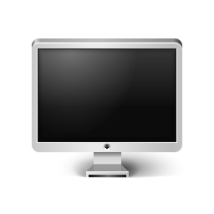 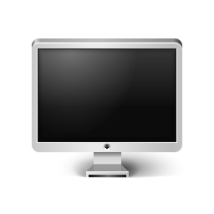 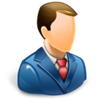 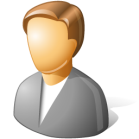 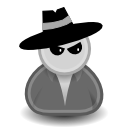 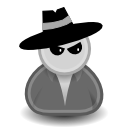 4
[Speaker Notes: Typical Sharing of Intelligence Today
Machines detect threats, usually stored in proprietary format
People export data and manually share via multiple media types
Other people rarely get a full picture of ongoing threats
Some threats are mitigated]
Impediments To Progress
Trust
isolated into “like” organizations based on similarly perceived threats/business line
Vendor Interoperability
Individual organization with manual processes
Many elements of automation still disconnected
Vendor driven Collaboration across organizations
Competitors nervous to share data
Liability 
Disagreement about system to use to share information
Simplicity of automation to support small organizations
Shortage of skilled analysts
How to share without tipping off the enemy?
5
MISSION: Sharing Timely, Relevant, Actionable Cyber and Physical Security Information & Analysis
A nonprofit private sector initiative formed in 1999
Designed/developed/owned by financial services industry 
Assist to mitigate recent cybercrime & fraud activity
Process thousands of threat indicators 
   per month
2004: 68 members; 
2014: 5,000+ members
Sharing information globally
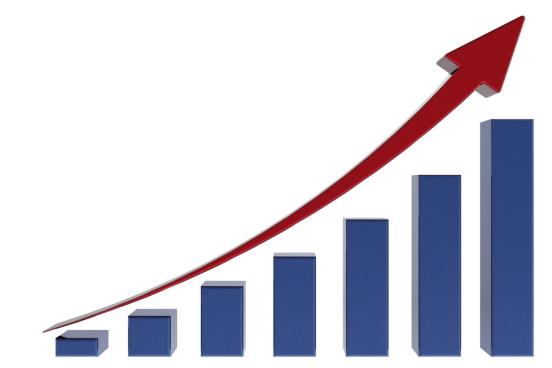 6
FS-ISAC Operations
Information Sources
Member Communications
DHS
Information Security
FS-ISAC  24x7
Security Operations Center
Treasury & FS Regulators
Physical Security
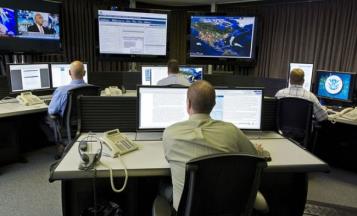 GOVERNMENT SOURCES
FBI, USSS, NYPD
Business Continuity/ Disaster Response
Other Intel Agencies
iSIGHT Partners Info Sec
Fraud Investigations
Secunia Vulnerabilities
Cross Sector (other ISACS)
Wapack Labs
Malware Forensics
CROSS SECTOR SOURCES
Payments/ Risk
NC4 PhySec Incidents
Open Sources (Hundreds)
Alerts
MSA Phy Sec Analysis
7
Member Submissions
How FS-ISAC Works: Circles of Trust
Clearing House and Exchange Forum (CHEF)
Payments Risk Council (PRC)
Payments Processor Information Sharing Council (PPISC)
Business Resilience Committee (BRC)
Threat Intelligence Committee (TIC)      
Community Institution Council (CIC)
Insurance Risk Council (IRC)
Compliance and Audit Council (CAC)
Cyber Intelligence Listserv
Education Committee
Product and Services Review Committee
Survey Review Committee
Security Automation Working Group (SAWG)
Member Reports Incident to Cyber Intel list, or via anonymous submission through portal
SOC completes analysis, anonymizes the source, and generates alert to general membership
Members respond  in real time with initial analysis and recommendations
8
Sharing is key
Infrastructure
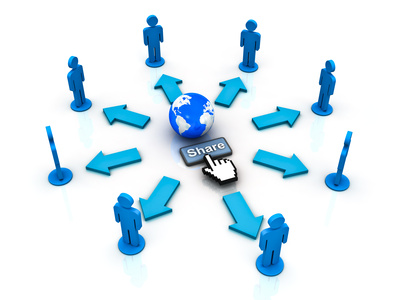 Value
Trust
To be forewarned is to be fore-armed
9
Traffic Light Protocol (TLP)
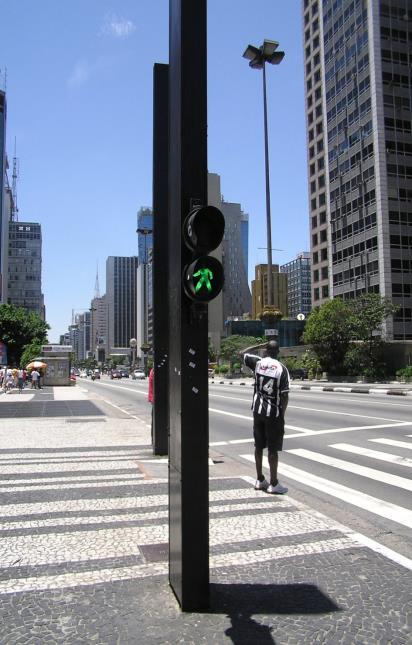 Restricted to a defined group (e.g., only those present in a meeting.)  Information labeled RED should not be shared with anyone outside of the group  
AMBER information may be shared with FS-ISAC members.
GREEN Information may be shared with FS-ISAC members and partners (e.g., vendors, MSSPs, customers). Information in this category is not to be shared in public forums
WHITE information may be shared freely and is subject to standard copyright rules
10
Other Models
Common non-disclosure language developed and NDA’s to enforce “secrecy”
Consortia are built around “common interest” areas that define a common context of threat
Organizations operate in an open environment (no anonymization)
Organizations contribute what they are willing to share in a central automated repository with appropriate handling caveats (TLP and other)
Participation accelerates when the percentage of Sharing organizations is high – members share process and technology to improve sharing for everyone’s benefit
11
Security Automation
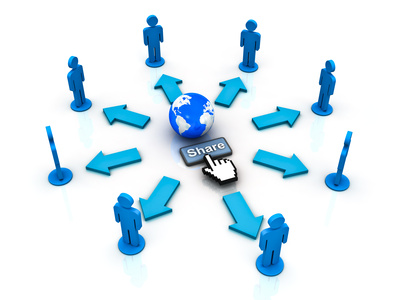 Will Revolutionize Information Sharing
12
Common Language(s)
MITRE has been working with Industry to develop common structures
STIX
CYBOX
TAXII
CAPEC
MAEC
OVAL
Implementations are still immature but there is a gathering storm…
Analysts must have a firm grasp of this entire space…
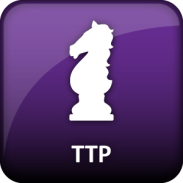 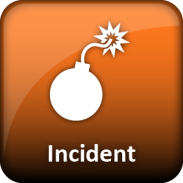 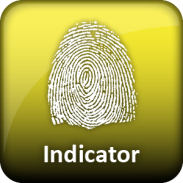 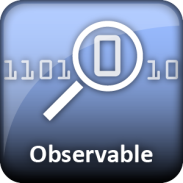 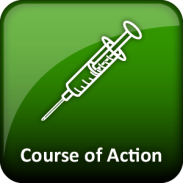 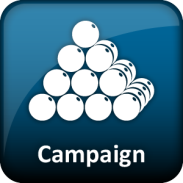 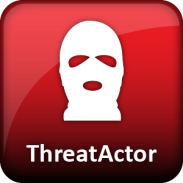 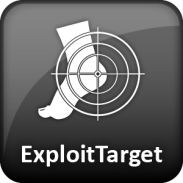 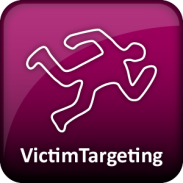 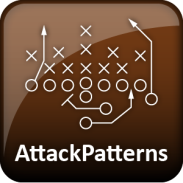 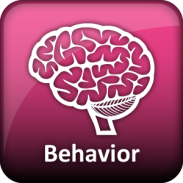 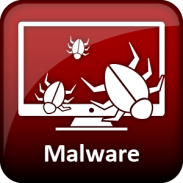 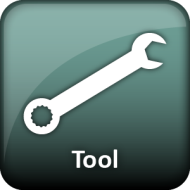 13
Cyber Threat Intelligence
Consider These Questions…..
Where has this threat been Seen?
What weaknesses does this threat Exploit?
Who is responsible for this threat?
What Activity are we seeing?
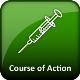 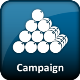 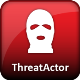 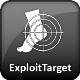 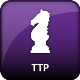 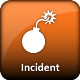 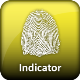 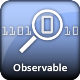 What can I do?
What does it Do?
Why does it do this?
What  Threats should I be looking for and why?
14
That Machines Can Use Too
<?xml version="1.0" encoding="UTF-8"?> 
<cybox:Observables xmlns:xsi="http://www.w3.org/2001/XMLSchema-instance" xmlns:cybox="http://cybox.mitre.org/cybox_v1" xmlns:common="http://cybox.mitre.org/Common_v1" xmlns:FileObj="http://cybox.mitre.org/objects#FileObject" xsi:schemaLocation="http://cybox.mitre.org/cybox_v1 http://cybox.mitre.org/XMLSchema/cybox_core_v1.0(draft).xsd http://cybox.mitre.org/objects#FileObject http://cybox.mitre.org/XMLSchema/objects/File/File_Object_1.2.xsd" cybox_major_version="1" cybox_minor_version="0(draft)"> 

<cybox:Observable> 
<cybox:Stateful_Measure> 
<cybox:Object id="cybox:A1" type="File"> 
<cybox:Defined_Object xsi:type="FileObj:FileObjectType"> 
<FileObj:Hashes> 
<common:Hash> 
<common:Type datatype="String">MD5</common:Type> 
<common:Simple_Hash_Value condition="IsInSet" value_set="4EC0027BEF4D7E1786A04D021FA8A67F, 21F0027ACF4D9017861B1D021FA8CF76,2B4D027BEF4D7E1786A04D021FA8CC01" datatype="hexBinary"/> 
</common:Hash> 
</FileObj:Hashes> 
</cybox:Defined_Object> 
</cybox:Object> 
</cybox:Stateful_Measure> 
</cybox:Observable> 
</cybox:Observables>
<!-- STIX Indicator w/ Snort Example Copyright (c) 2013, The MITRE Corporation. All rights reserved. The contents of this file are subject to the terms of the STIX License located at http://stix.mitre.org/about/termsofuse.html. This example demonstrates a simple usage of STIX to represent indicators with a Snort test mechanism. This demonstrates the ability of STIX indicators to represent external test mechanisms within an indicator. It demonstrates the use of: * STIX Indicators * STIX TestMechanisms * Extensions (Snort) * Controlled vocabularies Created by Mark Davidson --> 
<stix:STIX_Package xmlns:xsi="http://www.w3.org/2001/XMLSchema-instance" xmlns:stix="http://stix.mitre.org/stix-1" xmlns:indicator="http://stix.mitre.org/Indicator-2" xmlns:stixVocabs="http://stix.mitre.org/default_vocabularies-1" xmlns:testMechSnort="http://stix.mitre.org/extensions/TestMechanism#Snort-1" xmlns:example="http://example.com/" xsi:schemaLocation= "http://stix.mitre.org/stix-1 ../stix_core.xsd http://stix.mitre.org/Indicator-2 ../indicator.xsd http://stix.mitre.org/default_vocabularies-1 ../stix_default_vocabularies.xsd http://stix.mitre.org/extensions/TestMechanism#Snort-1 ../extensions/test_mechanism/snort.xsd" id="example:STIXPackage-0935d61b-69a4-4e64-8c4c-d9ce885f7fcc" version="1.0.1" > 
<stix:STIX_Header> 
<stix:Title>Example SNORT Indicator</stix:Title> 
<stix:Package_Intent xsi:type="stixVocabs:PackageIntentVocab-1.0">Indicators - Network Activity</stix:Package_Intent> 
</stix:STIX_Header> 
<stix:Indicators> 
<stix:Indicator xsi:type="indicator:IndicatorType" id="example:Indicator-ad560917-6ede-4abb-a4aa-994568a2abf4"> 
<indicator:Type xsi:type="stixVocabs:IndicatorTypeVocab-1.0">Exfiltration</indicator:Type> 
<indicator:Description> Indicator that contains a SNORT signature. This snort signature detects &apos;exfiltration attempts&apos; to the 192.168.1.0/24 subnet. </indicator:Description> <indicator:Test_Mechanisms> <indicator:Test_Mechanism id="example:TestMechanism-5f5fde43-ee30-4582-afaa-238a672f70b1" xsi:type="testMechSnort:SnortTestMechanismType"> <!-- From http://manual.snort.org/node29.html --> <testMechSnort:Rule><![CDATA[log udp any any -> 192.168.1.0/24 1:1024]]></testMechSnort:Rule> </indicator:Test_Mechanism> </indicator:Test_Mechanisms> 
</stix:Indicator> </stix:Indicators> 
</stix:STIX_Package>
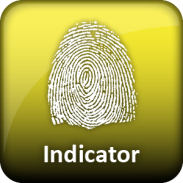 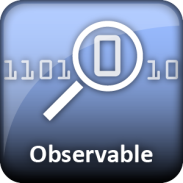 15
Sharing Solution
Instead of 2% or less of attacks blocked, detected, or prevented, a much higher percentage of attacks are stopped
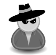 1
5
3
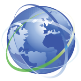 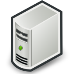 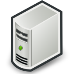 2
4
Org A
Many Trusted Orgs
Intelligence
Repository
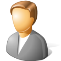 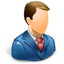 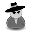 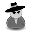 16
Current Status
Pilot group aka “Friends and Family”
25 Organizations Participating
Vision Gaining Momentum
Live at NH-ISAC
Working with several others 
Released Version 1.2 to the group
Focus on “installability”
Enabled Collaboration
Forums, Bug Tracker, Download System
Conversion of Open Source Intel Feeds
Approximately 14 sources
17
Road Map
May 12th - Avalanche 1.3
Peer 2 Peer
Super fast TAXII Service
GUI Indicator Builder
June 30th – Avalanche 1.4
STIX Enhancements
Trust Groups
Peer 2 Peer changes
July 31st – Avalanche 1.5
Adapters
Trust Group Changes
                   August 28th – General Availability
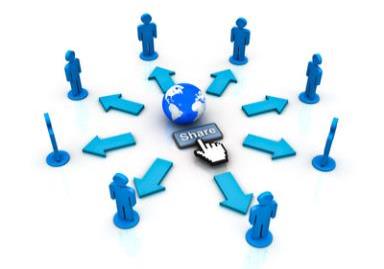 18
Automation Maturity
Humans will always be in the loop
Using STIX and TAXII repositories/gateways we can leverage already scarce talent
Fewer analysts will have to develop their own signatures
Using automation it is possible to move signatures faster
Off the shelf COTS may not interoperate across vendors
Open Source may require in-house development to automate information flow
Ensuring security in information flow across systems??? Don’t let your security solution become the problem!
But, can you trust Analysts/Incident Handlers in other organizations?
19
What You Can Do
Encourage Cyber Observable/Indicator sharing within your organization
Work within standards that are widely adopted (STIX/TAXII)
Don’t wait for the perfect solution – start now and help mature the process
Engage with working and sharing groups
Software Supply Chain Assurance
https://buildsecurityin.us-cert.gov/
Open Web Application Security Project
http://www.owasp.org
ISAC – find one that you fit
InfraGard
SANS/DSHIELD
20
Questions?
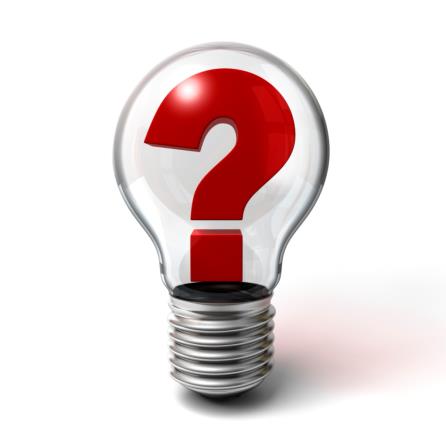 21
Automated Defender Sharing at Scale
Automated Information sharing changes the economic balance
Information analyzed
Relationships created between entities to support attribution assertions on a larger scale than individual organizations
Information sharing across Sectors/ISAC’s/consortia drives massive economies of scale and high cost to attackers
Advantage – defenders as ROI of attack diminishes forcing faster TTP refresh, increasing costs
First victim
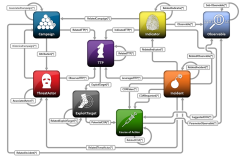 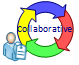 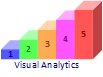 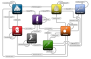 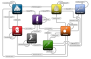 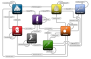 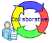 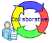 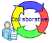 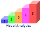 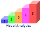 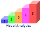 22
And for Research
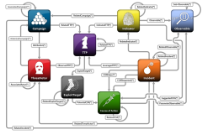 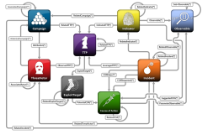 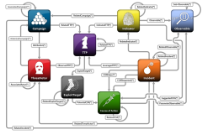 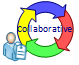 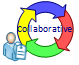 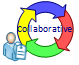 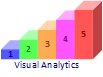 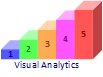 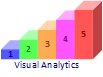 Blind Search Capability
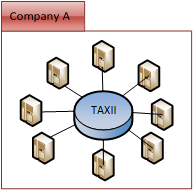 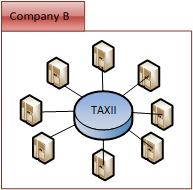 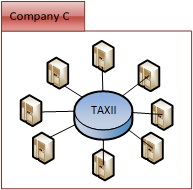 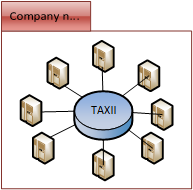 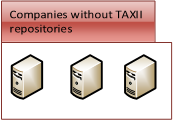 Central systems can disseminate search queries that can be locally processed
Results are contained within the company implementation and local decisions can be made whether to release data
23
And for Research
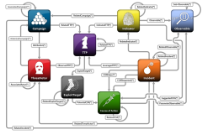 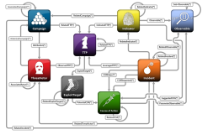 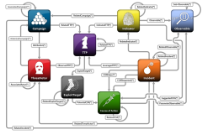 Rules management
Company B allows Company A: query only
Company C allows Company A: query only
Company A allows All: query and collaboration
Consortia A allows Company A: query only
…
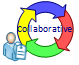 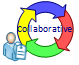 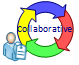 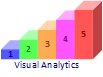 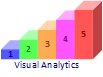 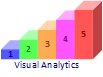 Company A: Port 1443 unusual long authentication connect string
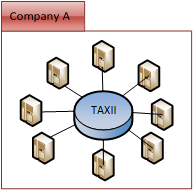 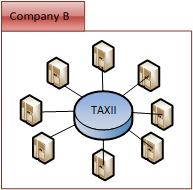 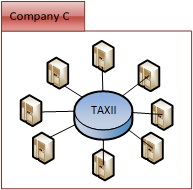 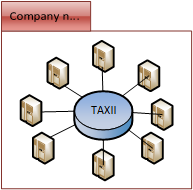 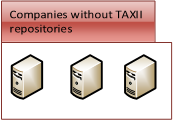 Central systems can disseminate search queries that can be locally processed
Results are contained within the company implementation and local decisions can be made whether to release data
24
And for Research
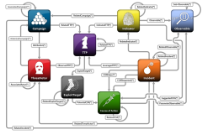 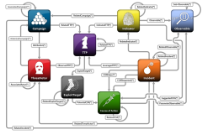 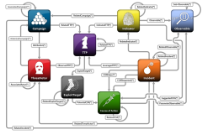 Portal provides Strong Identity services or Anonymity services if needed, collaboration services, query metadata repository, secure file transport services, member directories, etc… to allow for Trust to build to increase collaboration and speed research on threats
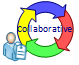 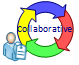 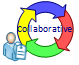 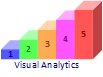 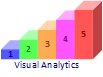 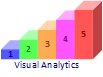 [Company C] Anonymous Response to query: 
Let’s discuss what we can do together…
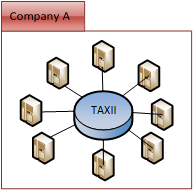 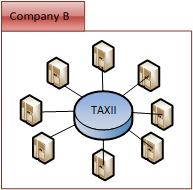 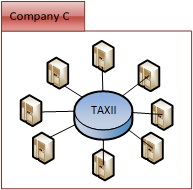 Alert! 100% match from external query: Data marked critical – requires director approval for release
Central systems can disseminate search queries that can be locally processed
Results are contained within the company implementation and local decisions can be made whether to release data
25
References
TAXII: Trusted Automated eXchange of Indicator Information (http://taxii.mitre.org)
CRITS: Collaborative Research into Threats (an implementation of TAXII – more robust than YETI)
YETI: An open source proof-of-concept of TAXII (https://github.com/TAXIIProject/yeti)
STIX: Structured Threat Information eXpression (http://stix.mitre.org)
CYBOX: Cyber Observable eXpression (http://cybox.mitre.org)
CAPEC: Common Attack Pattern Enumeration and Classification (http://capec.mitre.org)
MAEC: Malware Attribute Enumeration and Characterization (http://maec.mitre.org)
CVE: Common Vulnerability Enumeration (http://cve.mitre.org)
CWE: Common Weakness Enumeration (software typically) (http://cwe.mitre.org)
OVAL: Open Vulnerability and Assessment Language (http://oval.mitre.org)
26